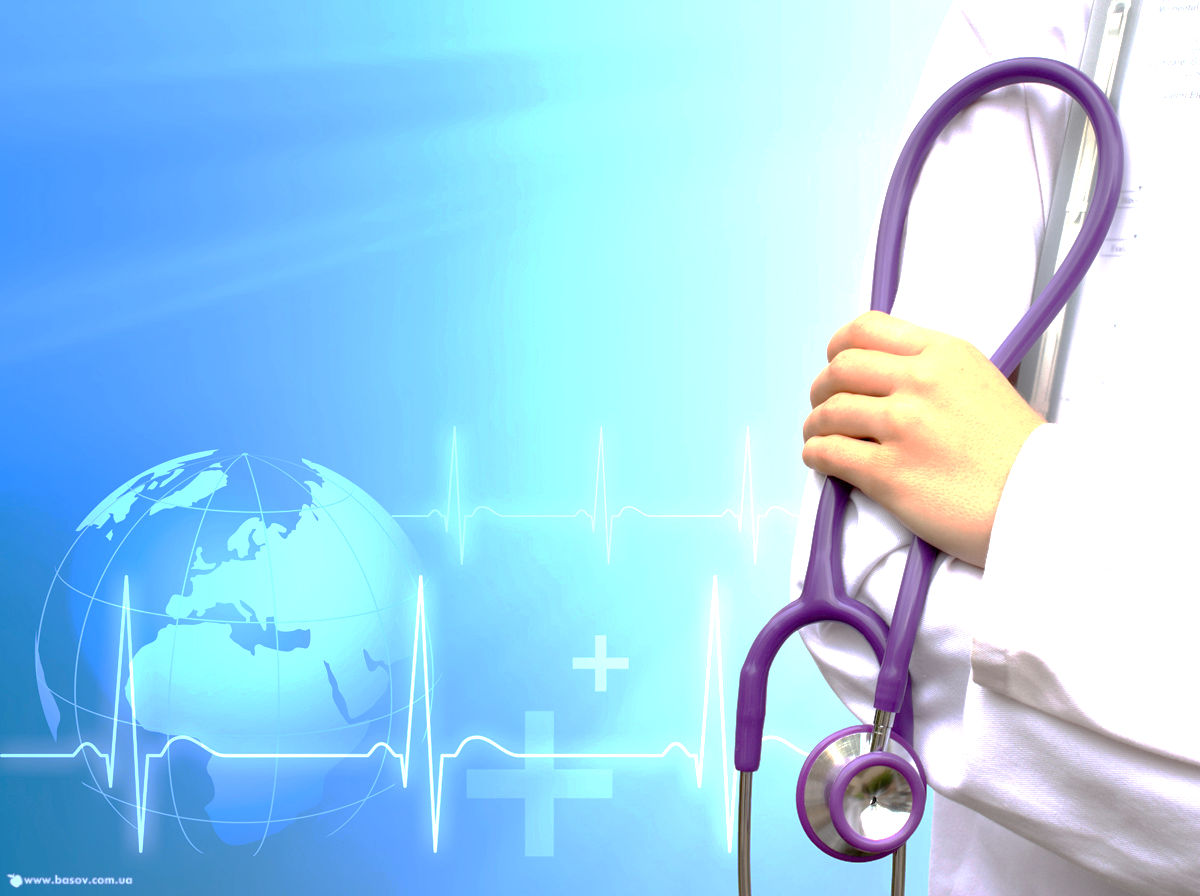 «ҚР кейбір заңнамалық актілеріне міндетті әлеуметтік медициналық сақтандыру мәселелері бойынша өзгерістер мен толықтырулар енгізу туралы» ҚР Заңының жобасы
ЗАҢНАМАҒА ЕНГІЗІЛЕТІН ӨЗГЕРІСТЕРДІҢ НЕГІЗГІ ТӘСІЛДЕРІ
2
6 кодекс пен 15 заңға түзетулерді көздейтін бір заң жобасы әзірленді
ҚР Әділет министрлігінің ұсынымы бойынша заң жобасы екіге бөлінді
МӘМС бойынша төлемдер бойынша аударымдар мен жарналар жинауды БАСТАУ МЕРЗІМДЕРІ
ҚР кейбір заңнамалық актілеріне МӘМС мәселелері бойынша өзгерістер мен толықтырулар енгізу туралы» ҚР Заңының жобасы
1
МЕКТЕП МЕДИЦИНАСЫН денсаулық сақтау жүйесіне беру
ӘСКЕРИ ҚЫЗМЕТШІЛЕРДІ, арнаулы мемлекеттік органдар қызметкерлері мен олардың отбасы мүшелерін медициналық қамтамасыз ету
МӘМС-тің қаржылық орнықтылығы, МӘМС  жүйесіне қатысушылардың қамтылуын кеңейту
«ҚР кейбір заңнамалық актілеріне денсаулық сақтау және әлеуметтік-еңбек саласы мәселелері бойынша өзгерістер мен толықтырулар енгізу туралы» ҚР Заңының жобасы
Мемлекеттік қызметшілердің жекелеген санаттарын, олардың отбасы мүшелерін МЕДИЦИНАЛЫҚ ҚАМТАМАСЫЗ ЕТУ
2
МӘМС және ТМККК шеңберіндегі МЕДИЦИНАЛЫҚ КӨМЕККЕ ҚҰҚЫҚТЫ айқындау
ДӘРІ-ДӘРМЕКТІК  ҚАМТАМАСЫЗ ЕТУ  (МӘМС жүйесінде, ЕАЭО нормаларымен үйлестіру)
ДӘРІ-ДӘРМЕКТІК  ҚАМТАМАСЫЗ ЕТУ  (МӘМС жүйесінде, ЕАЭО нормаларымен үйлестіру)
МӘМС ЕНГІЗУДІҢ АЛҒЫШАРТТАРЫ
3
Қазақстан Республикасының Конституциясы, 29-бап

1. Қазақстан Республикасы азаматтарының денсаулығын сақтауға құқығы бар. 2. Республика азаматтары заңмен белгіленген кепілді медициналық көмектің көлемін тегін алуға хақылы.
МЕМЛЕКЕТ БАСШЫСЫНЫҢ ТАПСЫРМАЛАРЫ
2
1
3
2015 ж.
Жаһандық сындар
2014 ж.
ҰЛТ ЖОСПАРЫ - 5 институционалдық реформаны іске асыру жөніндегі 100 нақты қадам
1. Туу мен өмір сүрудің күтілетін ұзақтығының өсуі(халықтың қартаюы) 


2. Өмір салтымен байланысты жұқпалы емес аурулар санының өсуі



3. Жаңа медициналық технологияларды енгізу есебінен шығындардың өсуі
«ҚАЗАҚСТАН-2050» СТРАТЕГИЯСЫ
Қалыптасқан мемлекеттің жаңа саяси бағыты
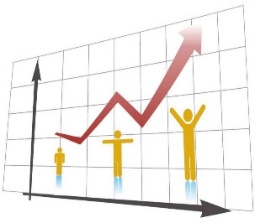 «…Басты мақсатымыз – 2050 жылға қарай әлемнің барынша дамыған 30 елінің қатарына кіру.».
...Ұлттық денсаулық сақтау жүйесін ұзақ ерзімді жаңғырту шеңберінде біз елдің түгел аумағында медициналық қызметтер сапасының бірыңғай стандарттарын енгізу, сондай-ақ медициналық мекемелердің материалдық-техникалық жарақтандырулыун бірігейлендіруміз қажет...»
МІНДЕТТІ ӘЛЕУМЕТТІК МЕДИЦИНАЛЫҚ САҚТАНДЫРУДЫ ЕНГІЗУ. Мемлекеттің, жұмыс  берушілердің және азаматтардың ОРТАҚ ЖАУАПКЕРШІЛІГІ қағидатының негізінде денсаулық сақтау жүйесінің қаржылық орнықтылығын нығайту. Медициналық-санитариялық алғашқы көмектің (МСАК) басымдықпен қаржыландыру. Алғашқы көмек аурулардың алдын алу және олармен ерте күресу үшін ұлттық денсаулық сақтау жүйесінің орталық буыны болмақ.
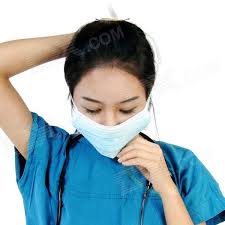 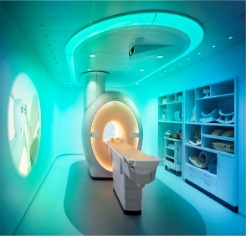 Денсаулық сақтауды қаржыландырудың жаһандық моделдері
4
Сақтандыру
Мысалдары
Салық
Қоғамдық сақтандыру
Мемлекеттік
Жеке сақтандыру
30 ел
22 ел
1 ел
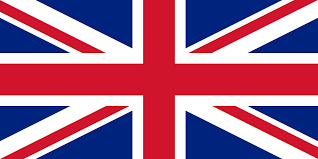 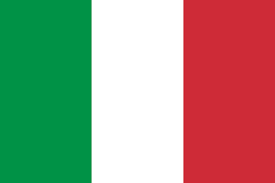 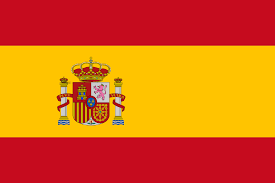 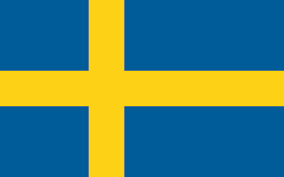 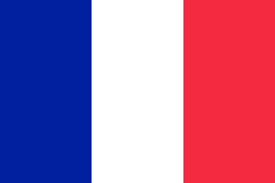 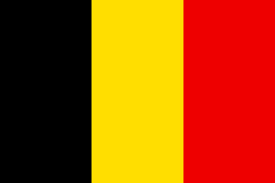 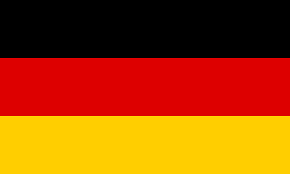 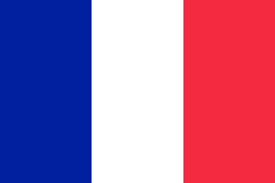 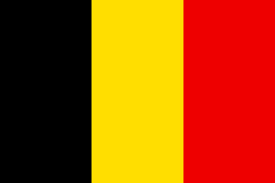 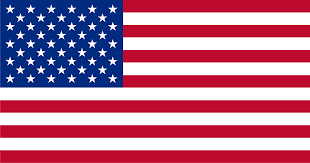 Америка ҚҰрама Штаттары
Германия                        Франция                      Бельгия
Ұлыбритания               Италия                     Испания                 Швеция
Кірістерді ерікті жинау барлығы үшін денсаулық сақтау саласындағы қажеттеліктерді жабу үшін қажетті қаражат жинауды алып тастайды. Көптеген жеке «жүйелер» бар.
 (+) Азаматтың қалауы мен кірісіне қарай қызметтердің сараланған пакеті
  (–) Бағаларды бақылаудың болмауы, медициналық емес факторлар бойынша медициналық ұйымдардың бәсекелестігі, төлем қабілеттілігі болмаған кезде медициналық қызметтерге қолжетімділіктің болмауы
Медициналық қызметтермен қамтылу Денсаулық сақтау министрлігінен бөлінген Қордың (лардың) жинаған және оның жүргізуіндегі міндетті әлеуметтік жарналардың есебінен жүзеге асырылады.
 (+) Әлеуметтік бағытталу, ортақ жауапкершілік, бәсекелестікті және сапа бақылауын арттыру, бейресми төлемдерді төмендету
  (–) Жарналар төлеуден жалтарудың салдарынан қаржыландырмау қаупі; тиісті ИТ инфрақұрылымы қажет
Медициналық қызметтермен қамтылу салық пен мелекеттің бюджеттің есебінен қамтамасыз етіледі. Денсаулық сақтау министрлігі Ресурстарды бөлу жөніндегі агенттіктен бөлінген.
 (+) Әлеуметтік бағытталу, қолжетімділіктің теңдігі, бағаларды бақылау
 (–) Бюджетке тәуелділік, халықтың өзгеретін қажеттіліктеріне баяу бейімделу, таңдаудың шектелуі
Тетіктері
Жеке сақт.
Клиника
Мемл.сақт.
Клиника
Мемл-т
Клиника
$
$
$
Жеке сақт.
Мемл.сақт.
Жеке сақт.
Мемл.сақт.
Қызметтер
Қызметтер
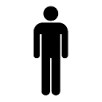 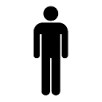 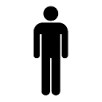 $ салық
$ жарналар
$ жарналар
Қызметтер
Көптеген елдер біреуге екпін жасамай, оларды құрамдастырады
[Speaker Notes: Все это явилось причинами пересмотра системы здравоохранения в РК. Был проведен анализ международного опыта. В мире существуют 3 модели здравоохранения: Бюджетноое (Великобритания, Канада),  социальное медицинское (Германия, Франция)и частное медицинское страхование (США). Основанием выбора мождели ОСМС является.]
Әлемдік трендтер
5
Көптеген елдер қаржыландырудың моделдері мен көздерін құрамдастырады, бұл ретте мынадай жаһандық беталыс байқалады
1
МОДЕЛДЕРДІҢ ЖАҚЫНДАСУЫ
Бюджеттік-салық моделдері қаражатты бөлу қағидаттарын енгізеді және жетілдіреді немесе қабылдайды (келісімшарттар, көрсетілетін қызметтерге ақы төлеу), сонымен бірге сақтандыру моделдері қаражатты жинау мен қорлануды қабылдайды. Сондай-ақ сақтандыру моделдерінде мемлекеттің рөлінің өсуі беталасы байқалады.
- 1990 жж. соңына дейінгі реформаларға дейін Францияда бюджеттен түсімдер денсаулық сақтау жүйесін қаржыландырудан тек 1,6%-ды, ал реформадан кейін - 35%-дан астамын құрады (тікелей, сондай-ақ қоғамдық сақтандыру арқылы)
- 2006 жылы Германияның федералдық үкіметі балалар үшін қоғамдық сақтандыруға жарналар енгізуді бастады
- сондай-ақ 2006 жылдан бастап Нидерланды мемлекеттік бюджеттің қаражатынан қаржыландыруды енгізді
- Билл Клинтонның әкімшілігі жеке сақтандыру моделіне міндеттілік пен әлеметтік жауапкершілік қағидаттарын енгізу үшін реформа жүргізуге талпынған болатын, бүгінгі таңда Обаманың реформасы азаматтард сақтандырумен қамтуды ұлғайтуға және мемлекеттің реттейтін рөлін күшйетуге «ілгеріледі».
2
ӘЛЕУМЕТТІК МЕДИЦИНАЛЫҚ САҚТАНДЫРУҒА БАҒЫТТАЛУ
Орталық және Шығыс Еуропаның 16 елі, сондай-ақ Түркия, денсаулық сақтау жүйесін қаржаландыруға реформалар жүргізе отырып, бюджеттік қаржыландырудың орнына міндетті әлеуметтік медициналық сақтандыру (МӘМС) моделін таңдады; оған Қытай да бет алды.
Неге МӘМС: қаржыландыру ауыртпалығын мемлекетттің, жұмыс берушілер мен халықтың арасында бөлу
6
мәмс-тің негізгі қағидаттары:
ЫНТЫМАҚТАСТЫҚ ЖӘНЕ ТЕҢДІК
- МӘМС әрбір сақтандырылған адамға өзінің кірістер мен ол төлеген жарналарының тиісті сомаларына қарамастан медициналық қызметтердің БІРЫҢҒАЙ және ауқымды пакетіне құқық береді;
- МӘМС кірістерінің мөлшері, нашар денсаулығы немесе аз бюджеті бар өңірлерде өмір сүруі салдарынан қолжетімділігі шектелген адамдар үшін мүмкіндіктерді ұлғайта отырып, аз қажет ететін адамдардан көбірек қажетсінетін адамдарға қарадат пен көмекті қайта бөлуге мүмкіндік береді

ӘДІЛЕТТІЛІК
Жарналардың мөлшерлері МӘМС-қа қатысушының төлем қабілеттілігіне тәуелді, яғни оның кірістеріне үйлесімді болмақ
төлеуге мүкіндігі жоқ адамдар үшін – мемлекет бюджеттен ақы төлейді (15 санат)
МІНДЕТТІЛІК
психологиядан : бай адамдар өзінің ақшасын кедейлердің пайдасына ерікті аудармайды
Сондықтан тиімді жұмыс істеу үшін  жүйе қатысудан бас тарту құқығынсыз барлығы үшін міндетті болуы қажет
2013  ЖЫЛЫ ДҮНИЕЖҮЗІЛІК БАНКТІҢ ДЕРЕКТЕРІ БОЙЫНША ФРАНЦИЯНЫҢ БІРЫҢҒАЙ САҚТАНДЫРУ МЕДИЦИНАЛЫҚ ҚОРЫНЫҢ МЫСАЛЫНДА  ХАЛЫҚТЫҢ ЖӘНЕ ХАЛЫҚТЫҢ САНАТТАРЫ БОЙЫНША ШЫҒЫСТАР ҚҰРЫЛЫМЫН САЛЫСТЫРУ
ТӨМЕН КІРІСТЕРІ және көптеген аурулары бар халық
ОРТАША КІРІСІ, сощылмалы аурулары және қаупі орташа аурулары бар халық
ОРТАШАДАН ЖОҒАРЫ КІРІСІ, 
дені сау немесе проблемалары елеулі емес халық
ХАЛЫҚТЫҢ ҚҰРЫЛЫМЫ
ХАЛЫҚТЫҢ САНАТТАРЫ БОЙЫНША
ШЫҒЫСТАР ҚҰРЫЛЫМЫ
САҚТАНДЫРУ МЕД.ҚОРЫНАН ХАЛЫҚТЫҢ САНАТТАРЫ БОЙЫНША
[Speaker Notes: Целью внедрению ОСМС является создание сбалансированной и устойчивой системы обеспечения гарантий и обязательств оказания медицинской помощи, основанной на солидарном участии государства, работодателей и граждан. 
ОСМС дает каждому застрахованному право на ЕДИНЫЙ и широкий пакет медицинских услуг вне зависимости от размеров его дохода и взносов. ОСМС позволяет перераспределять средства и помощь от менее нуждающихся к более нуждающимся, что наглядно демонстрирует система медицинского страхования во Франции на данном графике. 
Для обеспечения справедливости, размеры взносов будут зависеть от платежеспособности участника системы. За тех, кто не имеет возможности платить – платит государство из бюджета (это 15 категорий граждан). Также система должна быть обязательной для всех без права отказа в участии.]
Неге бір қор?
7
Бірыңғай сатып алушы моделінің артықшылықтары:
Барлық сақтандыру қауіптерін бір қорда шоғырландыру
Ынтымақтастықты халықтың қажеттіліктеріне қарай қаражатты бөлу арқылы қамтамасыз ету
Медициналық көмектің бірыңғай пакеті және елдің әрбір тұрғыны үшін оған деген тең қолжетімділік
Қызметтер берушілерден медициналық кмөек сатып алудың бірыңғай қағидалары
Стратегиялық сатып алулар барысындағы келіссөздердің қуаттылығы және денсаулық сақтау жүйесінің тиімділігін арттыруға ықпал ету мүмкіндігі
Ұлттық денсаулық сақтау саясатын тиімді іске асыру құралы ретінде мемлекеттік монополияны сақтап қалу
Одан жоғары тиімділік (төмен әкімшілік шығыстар)
Эстонияда 2001 жылдан бастап Орталық және өңірлік қорлар бір ұйымға біріктірілген, 2003  жылдан бастап қордың өңірлік бөлімдерінің саны 7-ден 4-ке дейін қысқарды
Польшада 2003 жылы 17 өңірлік қор әрбір өңірде филиалдары бар бір Ұлттық қорға біріктірілді
7
Бірнеше төлеушілері бар елдерде:
Чехияда қорлардың саны 27-ден 9-ға дйін қысқарды;
 Германияда 1000-нан астам қордан (1993 ж.) 100-дан астам қорға дейін қысқарды (2014 ж.)
Бірыңғай сатып алушы моделі Орталық және Шығыс Еуропа елдерінде кең таралған 
және оны ДДҰ ұсынады
Қазақстандық модел: МӘМС-ке негізделген, қаржыландыру көздерін әртараптандырудың есебінен орнықты
8
5
Денсаулық сақтаудың қаржыландырылатын қызметтері
Қаржыландыру көздері
Төлеушілер
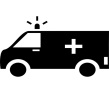 Т МККК шеңберінде барлығы үшін қызметтеп жиынтығы
1
Мемлекеттік қаржыландыру
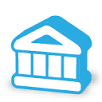 Әлеуметтік мәні бар аурулар (туберкулез, психол. Аурулар және басқалар) 
 Кейінге қалдыруға болмайтын көмек
Санитариялық авиация 
Профилактикалық емдеудің кейбір түрлері
Әлеуметтік медициналық сақтандыру қорына жарналар % -бен «жлақыларға»⁴
2
Г   Сақтандырылған азаматтар үшін ғана көрсетілетін ММС қызметтері
2
Мемлекет
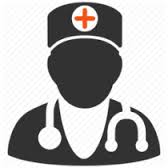 3%
3%
2%
2%
2%
7%
5%
1%
5%
5%
5%
5%
4%
4%
Жұмыс берушілер
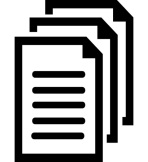 Амбулаториялық медициналық қызметтер
       - Алғашқы көмек
       - Консультациялар
Стационардағы емделу
Оңалту және паллиативтік көмек
Кейбір рецептілік препараттар
Әлеуметтік медициналық сақтандыру қоры
Жұмыскерлер
Кәсіпкерлер
МӘМС жүйесі
3
Жеке тұлғалар
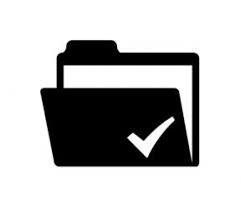 П Сақтандырылған адамдар үшін ғана көрсетілетін  ЕМС қызметтерінің пакеті3
2017              2018             2019            2020…
Өз қаражаты немесе жеке (ерікті) мед .сақтандыру
Жеке медициналық сақтандыру шартының талаптарына сәйкес
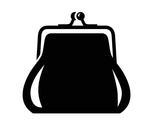 1. Міндетті әлеуметтік медициналық сақтандыру;  2. Мемлекет халықтың 15 санаты үшін (жұмыс істемейтін) медициналық сақтандыруына ақы төлейді; 3.Жеке медициналық сақтандыру;  4.Мемлекет үшін орташа жалақы, жұмыс берушілер мен қызметкерлері үшін шынайы жалақы, кәсіпкерлер үшін кіріс;  5. Медициналық қызметтер беруді қаржыландырылатын ұйымдар (мемлекет пен жеке сақтандыру компанияларының атынан).
[Speaker Notes: Согласно Закону об ОСМС определены 2 вида пакета медицинской помощи которые будут оказываться гражданам.
Первый из них – базовый пакет или медицинская помощь гарантированная государством. Этот пакет предназначен для обеспечения Конституционного права граждан и будет полностью финансироваться из республиканского бюджета. Данный пакет включает услуги скорой/неотложной медицинской помощи; социально-значимые  заболевания; профилактические мероприятия. Эти виды медицинской помощи будут доступны для всех граждан Республики Казахстан и оралманов.
Второй – дополнительный страховой пакет финансируемый в рамках системы обязательного социального медицинского страхования. Этот пакет будет охватывать виды дополнительной медицинской помощи не вошедшие в базовый пакет, такие как: амбулаторно-поликлиническая помощь; стационарная и стационарозамещающая помощи; высокотехнологичная помощь. Этот дополнительный пакет будет доступен только для лиц входящих в систему обязательного социального медицинского страхования.
Также, согласно действующим законам граждане могут получить индивидуальный пакет,  финансируемый за счет добровольных страховых взносов граждан или работодателей.
Система ОСМС будет построена на обязательных страховых платежах государства, работающего населения, работодателей и самозанятого населения.
Государство будет вносить взносы в размере составляющем 7 % от средней заработной платы в экономике, за граждан входящих в социально уязвимые группы населения. Общее количество таких граждан составляет 8,1 млн или 52 % всего населения.
Работодатели будут вносить за своих работников взносы в размере 5 % от фонда оплаты труда, работники – 2 %, самостоятельно занятые лица – 7 % от  дохода. Взносы поэтапно будут расти начиная с 2017 года.]
МӘМС енгізу мерзімдері
9
Қабылданған Заңға сәйкес
 2017 жылғы 1 қаңтардан бастап
Заң жобасына сәйкес 
2018 жылғы 1 қаңтардан бастап
АКТИВТЕРДІ ҚАЛЫПТАСТЫРУ
Жұмыс берушілер мен өзін-өзі жұмыспен қамтыған халық – 2017 жылғы 1 шілдеден бастап
Мемлекет белсенді емес халық үшін – 2018 жылғы 1 қаңтардан бастап
АКТИВТЕРДІ ҚАЛЫПТАСТЫРУ
жұмыс берушілер ЖТҚ-дан 2% -дан және өзін-өзі жұмыспен қамтыған халық кірістен 2%-дан – 2017 жылғы 1 қаңтардан бастапМемлекет белсенді емес халық үшін –  2017 жылғы                1 шілдеден бастап ОАЖ-дан 4%-дан бастап

Заңға сәйкес 2017 жылғы              1 қаңтардан ба
қабылданған Заңға сәйкес 2017 жылғы              1 қаңтардан бастап
ӘМС ҚОРЫНАН ТӨЛЕМДЕР – 
2017 жылғы 1 шілдеден бастап
ӘМС ҚОРЫНАН ТӨЛЕМДЕР – 
2018 жылғы 1 қаңтардан бастап
Мерзімдерді ауыстыру мынадай қауіптерді алып тастауға мүмкіндік береді:

2017 жылы Әлеуметтік медициналық сақтандыру қоры медициналық қызметтерге төлемдерді бастау үшін қаражаттың резервін қалыптастырады, 2018 жылғы 1 қаңтардан бастап Әлеуметтік медициналық сақтандыру қоры барлық денсаулық сақтау субъектілері үшін бірыңғай тапсырыс беруші ретінде болмақ.
МӘМС енгізу мерзімдерін өзгерту алғышарттары
10
МӘМС енгізу мерзімдерін өзгертудің негізгі алғышарттары мыналарды көздейтін бюджетаралық қатынастардың қағидаттарын өзгерту болып табылады:
Жергілікті және республикалық бюджеттен қаржыландырылатын бюджет қаражатын республикалық деңгейде шоғырландыру қажеттілігі
1
Әлеуметтік медициналық сақтандыру қорын ТМККК-ні республикалық бюджет трансферттерінң есебінен қаржыландыруды және мемлекеттен, жұмыс берушіден және жұмыскерден түсетін жарналар мен аударымдар себенін медициналық қызметтерді қаржыландыруды жүзеге асыратын Бірыңғай қаржы операторы ретінде айқындау
2
Бұрын жергілікті бюджеттерден қаржыландырылатын медициналық қызметтер бойнша тарифтерді теңестіру қажеттілігі
3
Бұл шаралар нормативтік құқықтық актілерге өзгерістер енгізуді және  институционалдық  базаны дайындауды көздейтін өтпелі кезеңді талап етеді
АҒЫМДАҒЫ ЖАҒДАЙ: Мектеппен байланысты аурулар
11
Оқушылар сырқатталуының жалпы құрылымы (%)
Оқушылардың көз органдары бұзылуларының жас бойынша динамикасы (%)
Оқушылардың тірек-қозғалыс аппараты бұзылуларының жас бойынша динамикасы (%)
Оқу басталғаннан бері мектептегі оқушылардың көз органдары мен тірек-қозғалыс аппараты  бұзылуларының өсуі байқалады
МЕКТЕП МЕДИЦИНАСЫН 2017 ЖЫЛДАН БАСТАП ДЕНСАУЛЫҚ САҚТАУ ЖҮЙЕСІНЕ БЕРУ
12
МЕКТЕП МЕДИЦИНАСЫ СТРАТЕГИЯСЫ
Денсаулық және оқыту саласындағы машықтар 
Қоғаммен және ата-аналармен байланыстар
Мектеп медициналық қызметтері
Салауатты мектеп саясаты      
Физикалық мектеп ортасы
Әлеуметтік мектеп жағдайлары
Денсаулыққа деген жалпы тәсіл
1
2
Медициналық көмекті ұйымдастыру
Мед.пункттер жұмысын ұйымдастыру
Мектептегі медициналық пункт емхананың құрылымдық бірлігі болмақ
Мектептердің медицина қызметкелері емханалардың штаттық санына қосылатын болады
Мектептердің жұмыспен қамтылған барлық медицина қызметкерлері оқытудан және сертификаттаудан өтеді
Мектептерге медициналық көмек көрсету стандарты қабылданатын болады
Медициналық пункттердің емханалардың учаскелік бөлімшелермен (педиатрлар, бейіні ауқымды емес мамандар) тығыз жұмысы ұйымдастырылатын болады
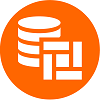 Мектептердегі балалардың бірыңғай тіркелімін жүргізу (МСАК-пен біріктірілген)
МСАК мамандарының кәсіптік тексеріп-қарауларды жүргізуі (темекіні, алкоголді және есірткі заттарын тұтынуға кезең-кезеңмен тестілеуді қоса алғанда)
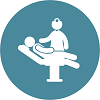 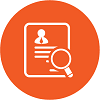 Динамикалық бақылау (денсаулық топтарын айқындау, оларды сауықтандыру бойынша шараларды ұйымдастыру)
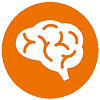 Психологиялық көмек (қауіп топтарын айқындау, психологпен жұмыс)
Оқытушылар мен ата-аналардың арасындағы түсіндіру жұмысы (ата-аналар үшін денсаулық орталықтарын құру)
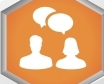